Co nového v OA ve světě a v ČR
„gold vs. green“
Mgr. Pavla Rygelová
Ústřední knihovna VŠB-TUO
[Speaker Notes: Mnoho událostí, přesto stojíme stále někde uprostřed přeměny vědecké komunikace, nedočkali jsme se rázného rozhodnutí, které by převrátilo způsob VK – podobně jako v roce 1939 přišla německá okupace a ze dne na den se začalo jezdit vpravo. Přechod na OA ostatně přirovnal v jednom svém článku J. Šilhánek právě ke změně způsobu jízdy zleva doprava. Proč se zatím nedaří přechod na OA není chybou principu OA, ale velkou setrvačností - situací ve vydavatelském průmyslu, monopol vydavatelů, umělé udržování copyrightu, hodnocení vědy. Letošní rok plný událostí, které nahrávají do karet spíše zlaté cestě OA, respektive placenému OA, na kterém vydělávají opět vydavatelé.
Události, které ukázaly, kdo stojí na které straně.]
Co nového ve světě OA?
Politika OA UK
Cost of Knowledge
OA ve světě
Open Access Week
OA v ČR
RWA
Setkání DSpace
10. let BOAI
AKVŠ – BD
Finch report
27.9.2012
Bibliotheca academica, Pardubice
2
[Speaker Notes: Události, o kterých se zmíním, nejsou uměle nafouknuté bubliny, jak by se mohlo podle znázornění zdát, ale spíše se jedná o částice - molekuly, které vytvářejí větší organický celek v proudu vědecké komunikace. Pokusila jsem se vybrat ty, které zapadají do časové a logické linie. (nastaveno na open)]
Research Works Act (RWA)– 16.12.2011 (1:0)
No Federal agency may adopt, implement, maintain, continue, or otherwise engage in any policy, program, or other activity that--
(1) causes, permits, or authorizes network dissemination of any private-sector research work without the prior consent of the publisher of such work; or
(2) requires that any actual or prospective author, or the employer of such an actual or prospective author, assent to network dissemination of a private-sector research work.
Návrh zákona v USA, popírající politiku National Institutes of Health, která vyžaduje, aby výsledky byly do určité doby volně přístupné pro veřejnost
Elsevier podpořil nejprve RWA 3.2.2012, rychle svou podporu odvolal 27.2.2012
27.9.2012
Bibliotheca academica, Pardubice
3
[Speaker Notes: Kdo navrhoval – jména
http://cyber.law.harvard.edu/hoap/Notes_on_the_Research_Works_Act]
Petice pro OA k vědeckým článkům (1:1)
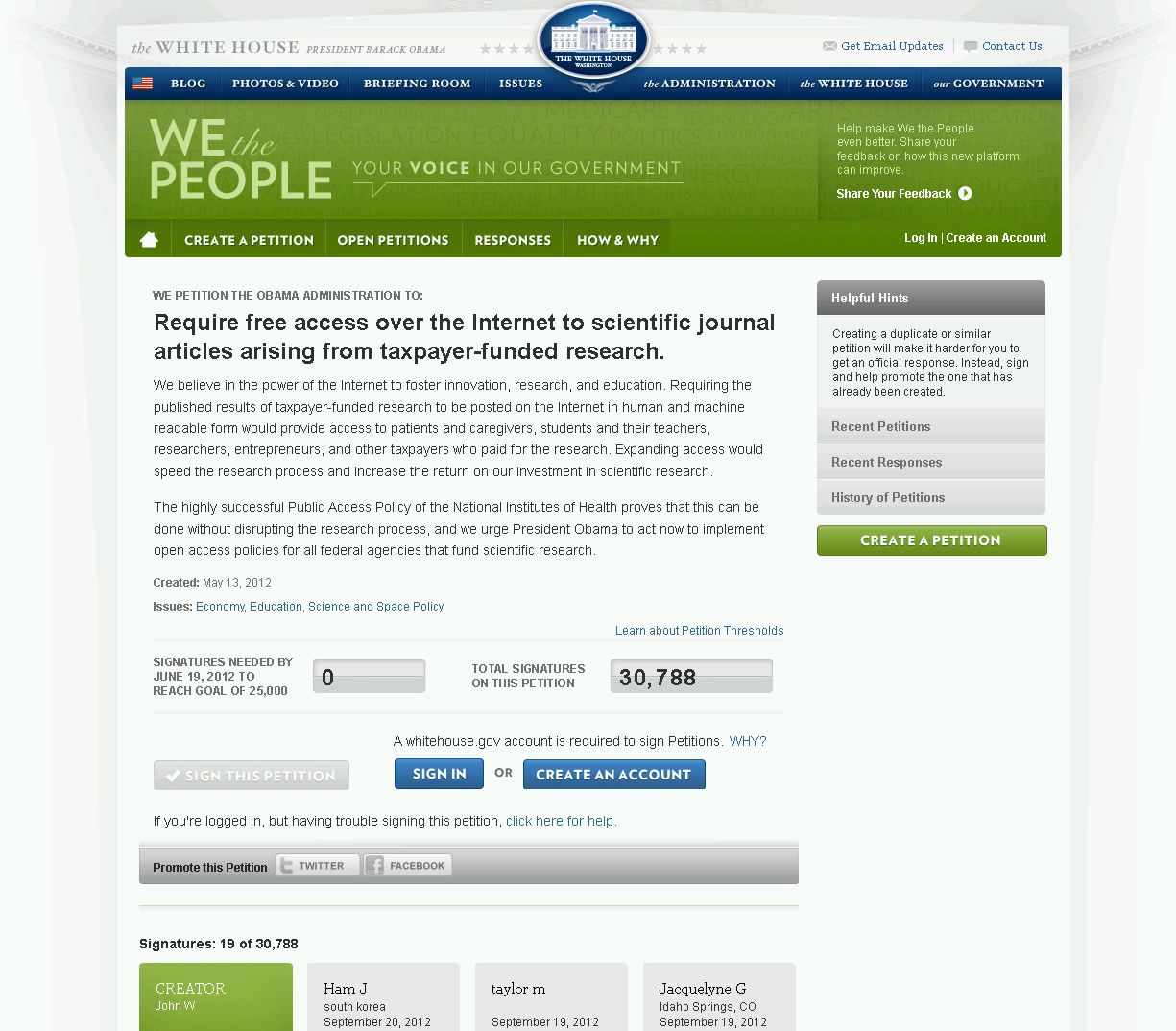 13.5.2012

19.6.2012 30 tisíc podpisů (min. 25 tisíc)
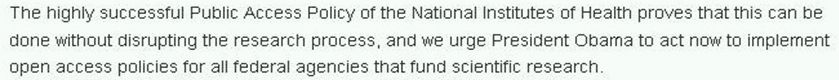 27.9.2012
Bibliotheca academica, Pardubice
4
[Speaker Notes: Zastánci OA kontrovali zveřejněním petice za OA k výsledkům výzkumu podporovaného z veřejných prostředků – jedním z cílů petice – rozšíření politiky NIH na všechny grantové agentury.]
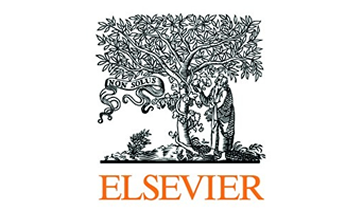 Elsevier (2:1)
Leden 2012
Omezení práva na auto-archivaci pro autory, kteří náleží k instituci s politikou povinného OA (250 politik OA)
Instituce s politikou OA mají uzavřít smlouvu s vydavatelem

- Přitom ostatní autoři mohou uložit preprint i postprint
6.2.2012 
COAR (Confederation of Open Access Repositories)
Otevřený dopis vydavatelství Elsevier
odrazuje své členy, aby uzavírali nevýhodnou smlouvu s Elsevierem
vyzývá společnost Elsevier, aby přehodnotila svůj přístup zakazující otevřený přístup a revidovala své politiky
27.9.2012
Bibliotheca academica, Pardubice
5
[Speaker Notes: Změny politiky  v duchu RWA – obstrukce pro zelenou cestu, nelze spoléhat na sherpu, změna IEEE, který dokonce dovoloval uložit i pdf vyd.]
Cost of Knowledge (2:2)
22.1.2012
matematik Timothy Gowers uveřejnil na svém blogu svou vůli nespolupracovat více s Elsevierem
Nepřiměřený zisk
Změna postoje k OA
12704 podpisů (22.9.20012) 
Záměr upustit od spolupráce s vydavatelem
27.9.2012
Bibliotheca academica, Pardubice
6
Harvard Library Faculty Advisory Council Memorandum on Journal Pricing (2:3)
Převážná část předplatného časopisů je neudržitelná
17.4.2012
Vyzývá akademické pracovníky a studenty:
Aby se ujistili, že všechny své práce zpřístupnili uložením do IR DASH, jak vyžaduje univerzitní politika OA
Aby zvážili zaslání svého článku do otevřeného časopisu, nebo do takového, který má rozumné a dostupné ceny předplatného, aby přesunuli prestiž na OA
http://isites.harvard.edu/icb/icb.do?keyword=k77982&tabgroupid=icb.tabgroup143448
27.9.2012
Bibliotheca academica, Pardubice
7
[Speaker Notes: Memorandum získalo velkou pozornost médií, která si uvědomila, že když knihovna jedné z nejprestižnější univerzity na světě si nemůže dovolit předplácet všechny časopisy, které potřebuje, pak situace vydávání vědecké literatury stojí za pozornost. – deník guardian a také server česká pozice.]
Budapešťská iniciativa – 2002-2012 (2:4)
14.2.2002 
Poprvé oficiální použití termínu open access
Definování dvou cest
Zelené
Zlaté
BOAI10
konference
Skupina významných zastánců OA (předsedala Alma Swan)
28 doporučení
Přednost zelená cesta
27.9.2012
Bibliotheca academica, Pardubice
8
Nová politika OA ve VB (3:4)
27.9.2012
Bibliotheca academica, Pardubice
9
[Speaker Notes: Finch group složená ze zástupců vydavatelů springer, wiley, grantových agentur, vyd. 18. června 2012]
Nová politika OA ve VB
Od roku 2014 mají být všechny výsledky volně přístupné
Problematická podpora placeného OA publikování a potlačení zelené cesty
Vyčlenění finančních prostředků na APC – na úkor podpory samotného výzkumu
27.9.2012
Bibliotheca academica, Pardubice
10
[Speaker Notes: Finch group složená ze zástupců vydavatelů springer, wiley, grantových agentur, vyd. 18. června 2012]
Politika RCUK vs. BOAI10 doporučení
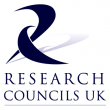 článek musí vyjít v časopise, který je v souladu s politikou RCUK
 časopis poskytuje neomezený přístup k finální verzi článku a dovoluje okamžité uložení článku do repozitáře
 zaplacení APC (licence CC-BY)
NEBO
Pokud vydavatel neumožňuje  možnost  1, časopis musí dovolit uložení postprintu do repozitáře nejpozději do 6-12 měsíců od přijetí článku k vydání
Uložení článku do repozitáře by mělo proběhnout co nejdříve, nejlépe v době přijetí článku k publikování, nejpozději k datu vydání článku.
Politika univerzity by měla respektovat svobodu vědeckého pracovníka na výběr časopisu podle svého uvážení.
Politika univerzity by měla podporovat, nikoli vyžadovat publikování v otevřených časopisech
27.9.2012
Bibliotheca academica, Pardubice
11
[Speaker Notes: Přitom i AVČR vyloučila ze svého fondu na podporu Gold OA hybridní časopisy – tedy ty, které si předplácíme a zároveň autorům umožňují zaplacení poplatku za OA k jejich článku]
Politika Evropské komise – 17.7.2012 (3:5)
Scientific data: open access to research results will boost Europe's innovation capacity Horizon 2020

Podpora obou cest zlaté i zelené

Články budou buď volně dostupné přes vydavatele (gold OA) – poplatky mohou refundovány EK
Nebo se o přístup postarají autoři uložením článku do otevřeného repozitáře (green OA)

Komise doporučuje členským státům EU, aby podpořili stejnou politiku u svých vlastních grantových programů.

Cílem je, aby v roce 2016 bylo 60 % výsledků podpořených EK volně dostupných
27.9.2012
Bibliotheca academica, Pardubice
12
Gold vs. Green 3:5
Cost of Knowledge
Petice USA
Politika EK
BOAI10
Harvard memorandum
RWA
Politika Elsevier
Finch report a Politika OA UK
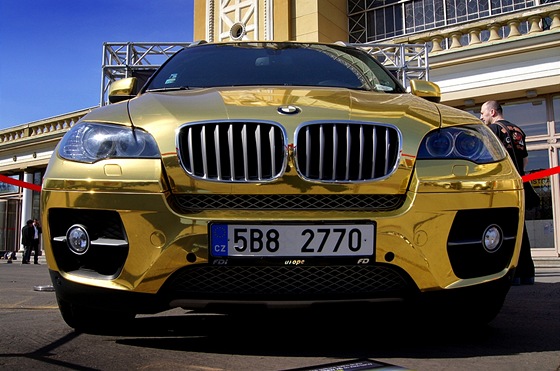 27.9.2012
Bibliotheca academica, Pardubice
13
Open Repositories 2012, Edinburgh
…existují paralelní světy…
27.9.2012
Bibliotheca academica, Pardubice
14
Open Repositories 2012, Edinburgh
…existují paralelní světy…
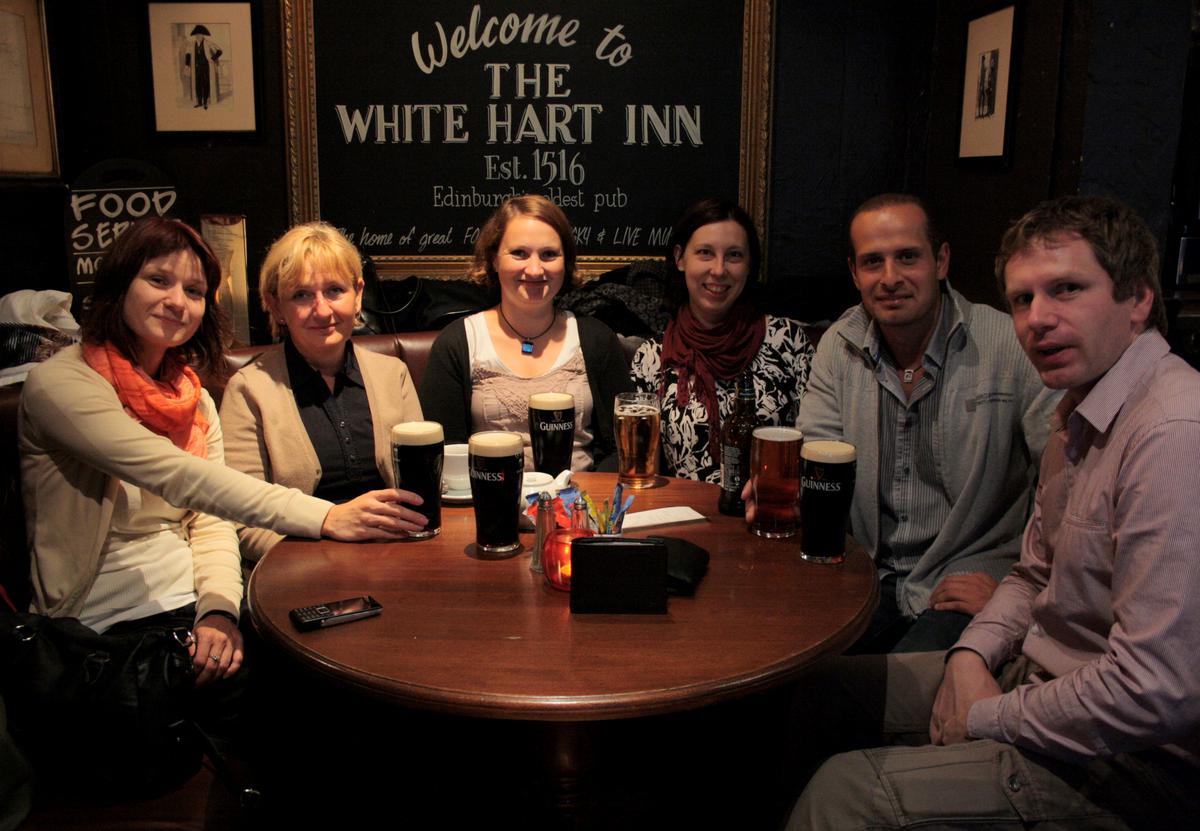 27.9.2012
Bibliotheca academica, Pardubice
15
Open Repositories 2012
Cameron Neylon
Myslet v měřítku globální sítě
Maximalizovat přístupnost poznatků, neboť sami nemůžeme odhadnout všechny možnosti, jak mohou být sdílené poznatky využity.
Portugalský projekt RCCAP
2007 – 10 repozitářů, 2011 – 34 repozitářů
Dodržování pravidel DRIVER, OpenAIRE
Repozitáře pevnou součástí výzkumného systému
27.9.2012
Bibliotheca academica, Pardubice
16
Open Access v ČR
AKVŠ se stala 5. českým signatářem Berlínské deklarace
16. května 2012 na 5. setkání českých uživatelů systému DSpace
27.9.2012
Bibliotheca academica, Pardubice
17
Aktivity AKVŠ v oblasti OA
Setkání DSpace
Open Access Week
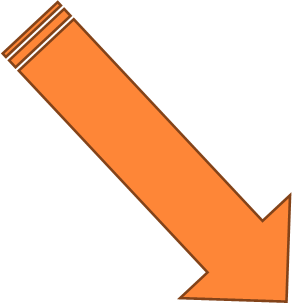 Podpis Berlínské deklarace – 5. signatář
27.9.2012
Bibliotheca academica, Pardubice
18
Setkání DSpace
5. ročník
Přehled kompaktní, co se v ČR děje v oblasti OA
OJS – Univerzitní knihovna Univerzity Pardubice
Repozitář publikační činnosti UTB ve Zlíně
Repozitař a politika OA AV ČR
Medard, Lindat – datové archivy
OpenAIRE+ a politika EK – ÚK VŠB-TUO
DML.CZ a Digitální knihovna FF MU
27.9.2012
Bibliotheca academica, Pardubice
19
Open Access Week 2012
Přepni se na open access!
27.9.2012
Bibliotheca academica, Pardubice
20
Závěr
Děkuji za pozornost.
27.9.2012
Bibliotheca academica, Pardubice
21